Pillars for Faith
Write a word, phrase, or create a symbol to indicate various “pillars” your parent(s) gave you 
upon which you could 
place your faith.
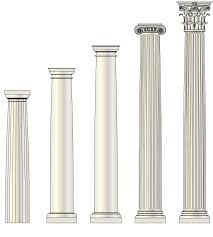